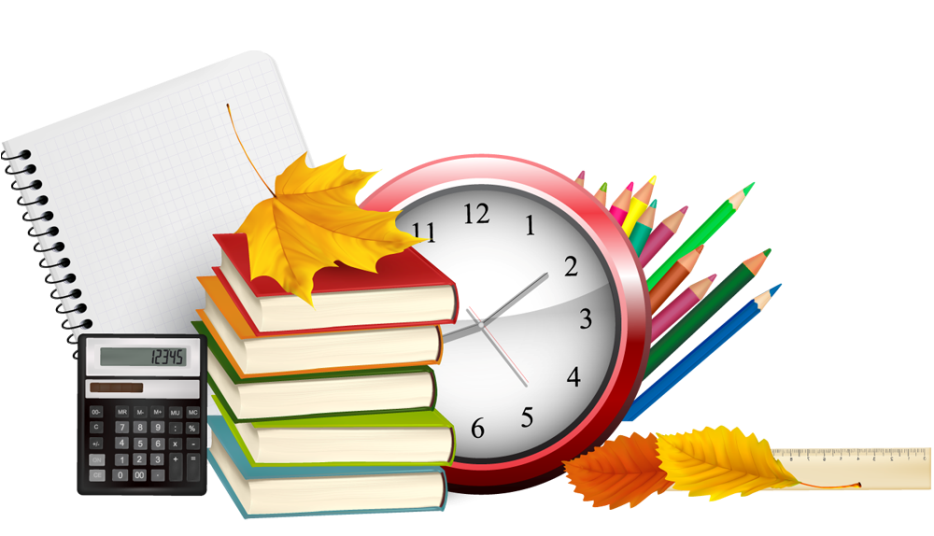 Преемственность в реализации ФГОС НОО и ООО
Старший методист филиала МАОУ Черемшанская СОШ – Прокуткинская СОШ
Штефан Светлана Алексеевна 
Доклад на педсовете
 Ноябрь 2016
СодержаниеВопрос 1. Преемственность в обобщенных образовательных результатах различных уровней образования
1. Целевые ориентиры дошкольного образования.
2. Портрет выпускника начальной школы.
3. Портрет выпускника основной школы.
4. Портрет выпускника школы.
Вопрос 2. Образовательные результаты освоения ООП ООО как основание преемственности между уровнями НОО и ООО
1. Общие подходы к пониманию образовательных результатов
2. Виды образовательных результатов
3. Требования к формулировке образовательных результатов
4. Требования к образовательным результатам освоения ФГОС  НОО
4.1. Личностные результаты освоения  ООП НОО
4.2. Метапредметные результаты освоения ООП НОО
4.3. Предметные результаты освоения ООП НОО
5. Итоговая оценка планируемых результатов освоения ООП НОО
Вопрос 3.   Преемственность основных образовательных программ начального общего и основного общего образования
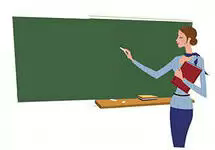 Вопрос 4.  
Преемственность в условиях реализации основных образовательных программ начального общего и основного общего образования
Целевые ориентиры образования в младенческом и раннем возрасте:
- ребенок интересуется окружающими предметами и активно действует с ними; эмоционально вовлечен в действия с игрушками;
-  знает назначение бытовых предметов (ложки, расчески, карандаша и пр.) и умеет пользоваться ими. Владеет простейшими навыками самообслуживания; стремится проявлять самостоятельность;
- владеет активной речью, включенной в общение; может обращаться с вопросами и просьбами, понимает речь взрослых;
- стремится к общению со взрослыми и активно подражает им в движениях и действиях;
- проявляет интерес к сверстникам; наблюдает за их действиями и подражает им;
- проявляет интерес к стихам, песням и сказкам, рассматриванию картинки, стремится двигаться под музыку; 
- у ребенка развита крупная моторика, он стремится осваивать различные виды движения (бег, лазанье, перешагивание и пр.).
Целевые ориентиры на этапе завершения дошкольного образования:
- ребенок овладевает основными культурными способами деятельности, проявляет инициативу и самостоятельность в  игре, общении, исследовательской деятельности, конструировании и др.; 
- обладает установкой положительного отношения к миру, к разным видам труда, другим людям и самому себе;
-  обладает развитым воображением, которое реализуется в разных видах деятельности, и прежде всего в игре; 
-  достаточно хорошо владеет устной речью, может выражать свои мысли и желания;
-  развита крупная и мелкая моторика; он подвижен, вынослив;
-  способен к волевым усилиям, может следовать социальным нормам поведения и правилам в разных видах деятельности;
-  проявляет любознательность, задает вопросы взрослым и сверстникам, пытается самостоятельно придумывать объяснения явлениям природы и поступкам людей;
2. Портрет выпускника начальной школы.
- любящий свой народ, свой край и свою Родину; 
- уважающий и принимающий ценности семьи и общества;
- любознательный, активно и заинтересованно познающий мир;
- владеющий основами умения учиться, способный к организации собственной деятельности; 
- готовый самостоятельно действовать и отвечать за свои поступки перед семьей и обществом; 
- доброжелательный, умеющий слушать и слышать собеседника, обосновывать свою позицию, высказывать свое мнение; 
- выполняющий правила здорового и безопасного для себя и окружающих образа жизни.
3. Портрет выпускника основной школы.
- любящий свой край и своё Отечество,  уважающий свой народ, его культуру и духовные традиции; 
- осознающий  ценности человеческой жизни, семьи, гражданского общества, многонационального российского народа, человечества;
- активно и заинтересованно познающий мир, осознающий ценность труда, науки и творчества;
- умеющий учиться, осознающий важность образования и самообразования для жизни и деятельности, способный применять полученные знания на практике; 
- социально активный, уважающий закон и правопорядок, осознающий свои обязанности перед семьёй, обществом, Отечеством;
- уважающий других людей, умеющий  сотрудничать для достижения общих результатов;
- осознанно выполняющий правила здорового и экологически целесообразного образа жизни; 
- ориентирующийся в мире профессий.
4. Портрет выпускника школы.
- любящий свой край и свою Родину, свой народ, его культуру и  традиции; 
- осознающий  ценности семьи, российского гражданского общества, многонационального российского народа, человечества,  свою сопричастность судьбе Отечества;
- креативный и критически мыслящий, активно и целенаправленно познающий мир, осознающий ценность образования и науки;
- владеющий основами научных методов познания окружающего мира;
- мотивированный на творчество и инновационную деятельность;
- готовый к сотрудничеству, способный осуществлять учебно-исследовательскую, проектную и познавательную деятельность;
- осознающий себя личностью, социально активный, уважающий закон и правопорядок, осознающий ответственность перед семьёй, обществом, государством, человечеством; 
- уважающий мнение других людей, умеющий вести конструктивный диалог;
- осознанно выполняющий и пропагандирующий правила ЗОЖ; 
- подготовленный к осознанному выбору профессии;
- мотивированный на образование и самообразование в течение всей жизни.
Вопрос 2. Образовательные результаты освоения ООП НОО как основание преемственности между уровнями начального общего и основного общего образования
Образовательный результат – это результат, который целенаправленно формируется в рамках образовательного процесса дидактическими средствами.
Образовательные результаты в ФГОС общего образования представлены тремя основными группами (блоками):
а) личностные результаты;
б) метапредметные результаты, объединяющие УУД (познавательные, регулятивные, коммуникативные), составляющие  основу учебной деятельности школьника; 
в) предметные результаты (преобладание предметных умений, сочетание различных видов деятельности ученика).
Виды и сущность образовательных результатов
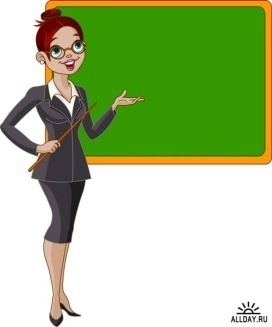 Вопрос 4.  Преемственность в условиях реализации ООП НОО и ООП ООО
1. Кадровые условия,
2. Психолого-педагогические условия,
3. Финансовые условия,
4. Материально-технические условия,
5. Информационно-образовательную среду,
6. Учебно-методическое и информационное обеспечение, необходимое для реализации ФГОС НОО и ООО
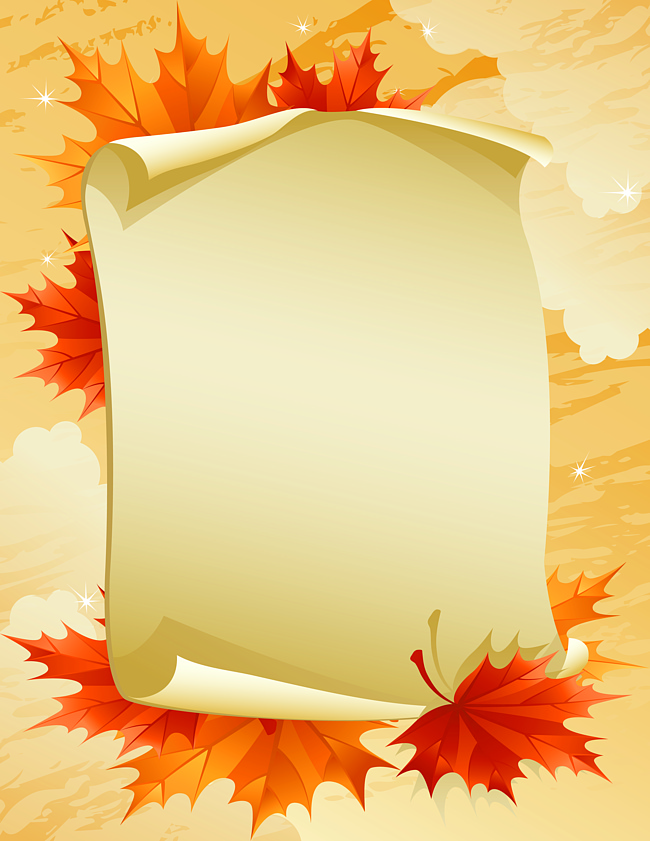 В интересах развития ребенка необходимо осуществлять преемственность в его начальном и основном общем образовании.
При этом важно, чтобы специалисты начальной школы понимали суть ФГОС ООО, а специалисты основной школы знали те новые образовательные результаты, которые сформированы у выпускников начальной школы при реализации новых ФГОС НОО, и были профессионально готовы к их дальнейшему развитию.
13